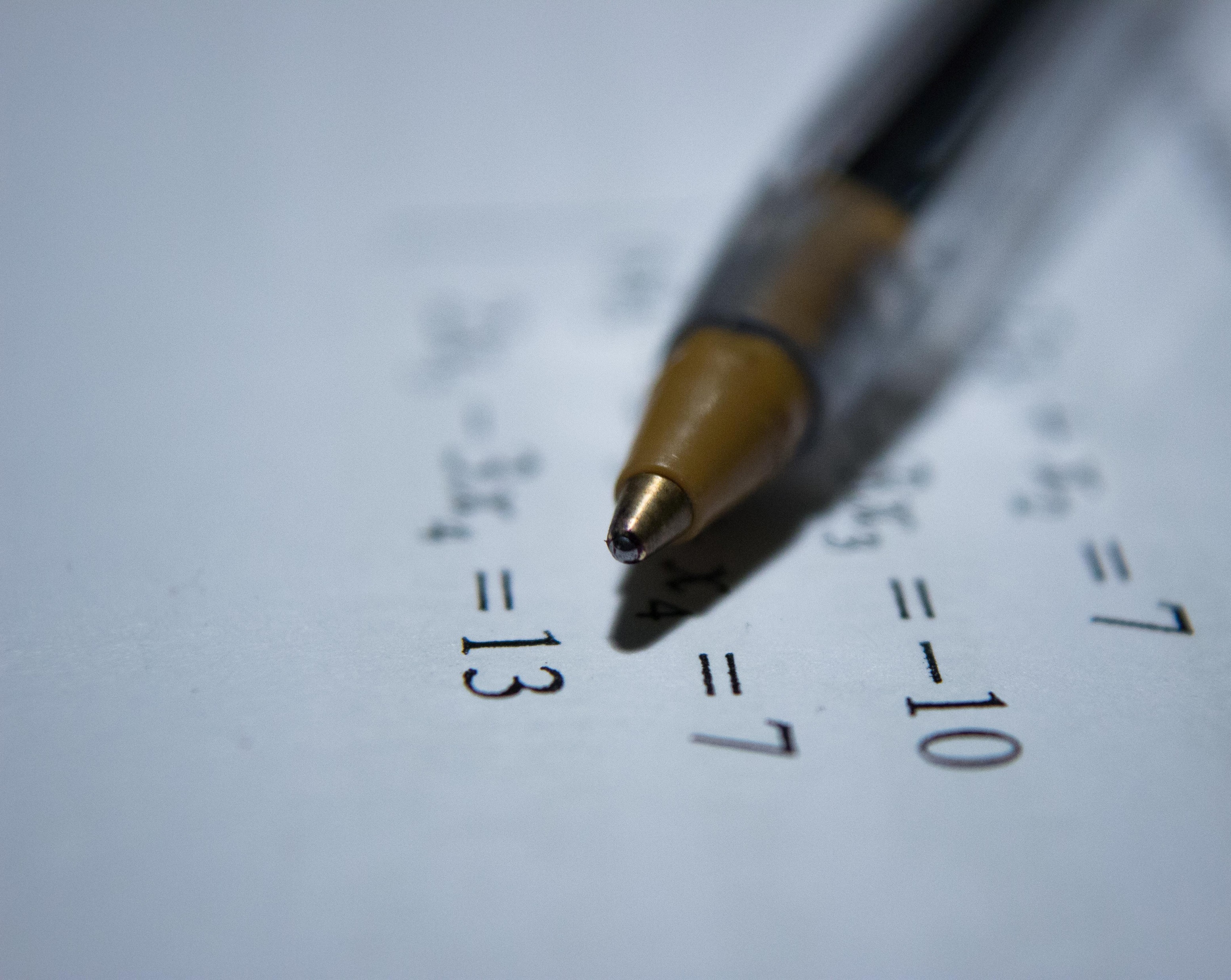 Kwantitatieve toets
Onderdeel van eerste sollicitatieronde It’s Public
Uitleg Kwantitatieve toets en oefenvragen
Zoals opgestuurd via de mail
Onze kwantitatieve toets bestaat uit 30 vragen. Je hebt 30 minuten om zo veel mogelijk vragen goed te beantwoorden.
Er zijn twee typen vragen:
Numeriek redeneren (20 vragen) : hierbij kun je een vraag beantwoorden op basis van een grafiek en/of tabel
Redactiesommen (10 vragen): hierbij zitten rekensommen verwerkt in een klein stukje tekst
Je mag gebruik maken van kladpapier, niet van een rekenmachine
Als je een antwoord op een vraag niet weet of neemt het teveel tijd in beslag, sla hem dan over en kom terug als je nog tijd over hebt. Accuratesse is belangrijker dan het aantal vragen dat je in totaal hebt ingevuld, ga dus niet blind gokken.
Voorbeeld numeriek redeneren









Vraag: Welk stadsdeel heeft relatief de meeste stadspashouders?
a)  West	b) Zuidoost	c)  Noord  	d)  Zuid	 e) Nieuw-West
Voorbeeld redactiesom
Hugo is jarig op 11 april. Kees is precies 85 dagen later jarig. Op welke datum is Kees jarig?
a)  4 juli 	b) 5 juli	c) 6 juli	d) 7 juli	e) 8 juli
2
Wat gebeurt er met het aantal bijstandsuitkeringen?
Aantal nieuwe aanvragen voor bijstandsuitkeringen, 2011 – 2018
1. Wat is de verhouding tussen het aantal jaren waarin het aantal bijstandsuitkeringen boven het gemiddelde lag ten opzichte van het aantal jaren waarin het aantal uitkeringen onder het gemiddelde lag?
a)   1:1	b)  1:2	c)  4:7	d)  3:8	e)  3:5
2. Welk jaar heeft de grootste procentuele stijging van het aantal nieuwe bijstandsuitkeringen ten opzichte van het jaar ervoor?
a)  2012	b)  2014	c)  2016	d)  2017	e)  Geen van deze
3. Wat is het gemiddelde aantal aanvragen in de weergegeven acht jaar als percentage van het aantal aanvragen in 2016? 
a)  65%	b)  74%	c)  80%	d)  100%	e)  135%
4. Wat is het verwachte aantal aanvragen in 2021, als er wordt verwacht dat dit ieder jaar met 3% per jaar groeit vanaf 2018?
a)  2005	b)  2060	c)  2180	d)  2185	e)  2250
5. Er werd een jaarlijkse groei van 10% tussen 2016 en 2018 verwacht. Hoeveel meer of minder is het daadwerkelijke aantal afgeweken?
a)  +3300 	b)  -2890	c)  -3300	d)  -3445	e)  -4255
3
Redactiesommen
6. Bob en Bailey zijn een tweeling. Als ze vijf jaar oud zijn, zijn ze allebei precies even groot, namelijk 105 centimeter lang. Vijf jaar later is Bailey 145 cm lang. Gedurende die vijf jaar is Bob 25% sneller gegroeid dan Bailey. Hoe lang is Bob als hij tien jaar oud is?
a)  150 cm	b)  155 cm	c)  160 cm	d) 165 cm	e) 170 cm
7. In Artis hebben ze veel flamingo’s. Op een dag staan 90 van de flamingo's in de vijver terwijl een kwart van het totaal aantal flamingo’s binnen zit. Hoeveel flamingo’s heeft Artis in totaal?
a)  100	b)  105	c)  115	d) 120	e) 150 8. Annabel gooit een bal en haar drie honden rennen er achteraan. Op het moment dat ze beginnen te rennen, zijn de honden op gelijke afstand van de bal. Hond 1 rent met een snelheid van 2,5 meter per seconde, hond 2 rent met een snelheid van 13,5 kilometer per uur en hond 3 rent met een snelheid van 180 meter per minuut. Welke hond rent het snelst en is dus als eerste bij de bal?
a)  Hond 1	b)  Hond 2	c)  Hond 3d)  Hond 1 en hond 2 komen tegelijkertijd aan bij de bale)  Hond 2 en hond 3 komen tegelijkertijd aan bij de bal
9. Met 100 meter hekwerk wordt een vierkante fietsenstalling gebouwd. Hoe groot is deze fietsenstalling?
a)  100 m2	b) 125 m2 	c) 400 m2 	d) 500 m2 	e) 625 m2  
10. Een auto rijdt een afstand van 120 km met 60 km/uur. Vervolgens rijdt hij dezelfde afstand terug met een snelheid van 120 km/uur. Wat is de gemiddelde snelheid van deze auto over de heen- en terugweg?
a)  60	b)  75	c)  80	d) 90	e) 120
4
Wat zijn de examenresultaten van de studenten?
Jaaroverzicht van examenresultaten Vak A en Vak B# studenten per optie
11. Als het aantal studenten dat voor een examen slaagt beschouwd wordt als een criterium voor vergelijking van de moeilijkheidsgraad voor de twee examens, welke van de volgende uitspraken is dan in dit verband waar?
a)  Vak A is moeilijker		b)  Vak B is moeilijkerc)  Allebei even moeilijk		
12. Hoeveel examens hebben de studenten in totaal afgelegd?
a)  189	b)  335	c)  336	d)  430	e)  860
13. In welk jaar was het percentage van studenten dat ten minste voor één toets is geslaagd het hoogst?
a)  Jaar 1	b)  Jaar 2	c)  Jaar 3 	d)  Jaar 4	e)  Niet te bepalen
14. Welk jaar had het hoogste slagingspercentage voor vak B?
a)  Jaar 1	b)  Jaar 2	c)  Jaar 3 	d)  Jaar 4	e)  Niet te bepalen
15. Studenten moeten beide examens halen om jaar te halen. Welk percentage van studenten is geslaagd over de jaren?
a)  56% 	b)  67%	c)  75%	d)  78%	e)  79%
5
Redactiesommen
16. Als 1,5 koeien in 1,5 dagen 1,5 liter melk geven, hoeveel dagen heeft 1 koe dan nodig om 12 liter melk te geven?
a)  8	b)  10	c)  12	d) 15	e) 18

17. Quinty heeft een volière met daarin enkele verschillende soorten vogeltjes. Ook heeft ze een aantal honden. In totaal heeft ze 17 dieren, die bij elkaar opgeteld 42 poten hebben. Hoeveel vogeltjes houdt Quinty in haar volière?
a)  4	b)  5	c)  9	d) 13	e) 14

18. Victoria is 2 keer zo oud als Willeke. 8 jaar geleden was Victoria 3 keer zo oud als Willeke. Hou oud is Victoria nu?
a)  16 jaar	b)  20 jaar	c)  24 jaar	d) 28 jaar	e) 32 jaar
19. Filip betaalt zijn nieuwe wasmachine in 3 keer af. De wasmachine kost hem in totaal €369,-. De eerste keer betaalt hij 1/3 van het totale bedrag. De tweede keer betaalt hij 2/3 van het dan nog te betalen bedrag. De derde keer betaalt hij het overgebleven bedrag. Hoeveel euro betaalt Filip de derde keer?
a)  41	b)  82	c)  123	d) 164	e) 246
20. Jed verdeelt €20.000 euro over 2 bankrekeningen. Bankrekening A geeft 8% rente; bankrekening B geeft 5% rente. Aan het einde van het jaar ontvangt Jed €1.180,-. Hoeveel euro heeft Jed op bankrekening A gezet?
a)  1600	b)  3000	c)  6000	d) 14000	e) 18000
6
Wat gebeurt er met de huishoudelijke uitgaven?
Huishoudelijke uitgaven aan top 5 categoriën en gemiddeld bruto inkomen, 2014 – 2018€
21. Welk percentage van de bruto-inkomsten werd in 2018 in totaal uitgegeven aan de 5 categorieën, zoals weergegeven in de tabel?
a)  53,0%	b)  61,1%	c)  62,5%	d) 62,7%	e) 63,2%
22. Welke categorie is percentueel het meest gestegen tussen 2015 en 2018?
a)  Voeding	b)  Huisv.	c)  Kleding	d) Vervoer	e) Gezondheidszorg
23. Op de eerste €16.000 aan inkomsten hoeft geen belasting betaald te worden en op bedragen tot €50.000 wordt een tarief geheven van 20%. Boven het bedrag van €50.000 wordt een tarief geheven van 40%. Wat is er in 2018 aan belasting betaald?
a)  12.400	b)  12.800	c)  15.600	d) 15.800	e) 25.600
24. De geschatte gemiddelde kosten van voeding in 2019 bedragen 12% van het gemiddelde bruto-inkomen in dat jaar. Hoe hoog zijn de kosten van voeding in 2019 als het gemiddelde bruto-inkomen tussen 2018 en 2019 met 1% toeneemt?
a)  6.820	b)  6.864	c)  7.261	d) 7.757	e) 7.855
25. Hoe hoog zouden vervoerskosten in 2018 zijn geweest als er geen inflatie had plaatsgevonden? Door inflatie steeg het algemene prijspeil met 1,5% van 2017 naar 2018. 
a)  €10.250	b)  €10.300	c)  €10.350	d) 10.400	e) 10.650
7
Hoeveel is de zorgvraag gestegen in afgelopen jaar?
Aantal geholpen burgers per voorzieningx 1.000
26. Voor welke voorziening zijn het aantal geholpen burgers van 2017 tot 2018 percentueel het hardst gestegen?
a)  Hulp bij huishouden	b)  Ambulante Ondersteuning	c)  Dagbesteding	d) Maatsch. Opvang	e) Beschermd Wonen
27. Maatschappelijk Opvang kost €25k per jaar per persoon, terwijl Beschermd Wonen €35k per per jaar persoon kost. Wat is het verschil in totale uitgaven aan Beschermd Wonen en Maatschappelijke Opvang (beide jaren gecombineerd)?
a)  22 mln	b)  26 mln	c)  36 mln 	d)  42 mln	e)  58 mln
28. In 2018 kreeg 20% van de mensen die geholpen werden bij Hulp bij huishouden en Dagbesteding ook Ambulante Ondersteuning. Hoeveel meer mensen kregen Hulp bij Huishouden dan Dagbesteding, zonder dat zij Ambulante Ondersteuning kregen?
a)  19,1 mln	b)  20,2 mln	c)  28,2 mln 	d)  38,9 mln	e)  Niet te beantwoorden
29. Wat is het aantal geholpen burgers in 2018 voor Dagbesteding en Beschermd Wonen (gecombineerd), als percentage van het totale geholpen burgers voor alle voorzieningen in 2018?
a)  12%	b)  15%	c)  24%	d) 25%	e) 27%
30. In 2019 is het aantal geholpen burgers binnen Hulp bij Huishouden met 15% gedaald en het geholpen burgers in Dagbesteding met 22% gestegen. Wat was het verschil in geholpen burgers tussen deze twee voorzieningen in 2019? (Afgerond tot de dichtstbijzijnde miljoen)
a)  18 	b)  22	c)  23	d) 29	e) 30
8